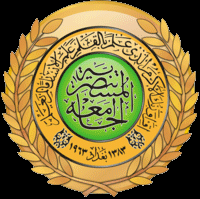 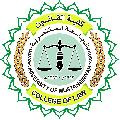 محاضراتفي مدخل دراسة الشريعة الاسلامية
الاستاذ المساعد الدكتور
إسماعيل محمود محمد الجبوري
كلية القانون
2018/2017
علاقة هذه القاعدة بالقاعدة الكبرى
أفادت هذه القاعدة أنّ الحكم لا يرتب ، ولا يبنى على وفق نية المكلف إذا ظهر لنا من فعله مايدل على أنّها تتضمن قصد أمر غير مشروع، وهذا على خلاف ما أفادته القاعدة الكبرى من أنّ الاحكام تبنى على مقتضى نية المكلف ، وما أراده0
(ثَالِثا _ الْمُسْتَثْنى)

وَخرج عَن هَذِه الْقَاعِدَة: مَا لَو قتل الدَّائِن مديونه وَله عَلَيْهِ دين مُؤَجل حل الدّين وَلَا يمْنَع قَتله لَهُ حُلُول الدّين.
ما لو شربت امرأة دواء يعجل الحيض فحاضت فإنّها لا يجب عليها قضاء الصلوات0-
والسبب هو أنّ المصلحة في ترتيب الحكم على قصد المكلف في الظاهر أرجح من معاملته بنقيض مقصوده
الْقَاعِدَةُ الثَّانية: الْيَقِينُ لَا يَزُولُ بِالشَّكِّ
دليل القاعدة شرعا وعقلا0
أهميتها0
مراتب المعرفة0
تعريف الأصل لغة واصطلاحا
ضوابط القاعدة0
الأصل بقاء ما كان على ما كان0
الأصل براءة الذمة0
الأصل في الأمور العارضة العدم0
الأصل في كل حادث تقديره بأقرب زمن0
الأصل في الكلام الحقيقة0
الأصل فيما يذكى الحرمة حتى تثبت ذكاته0
الأصل في الأبضاع التحريم0
الأصل في الأشياء الإباحة0
تعارض الأصل والظاهر0
التعارض بين أصلين0
1- دليل القاعدة:
1-وَمَا يَتَّبِعُ أَكْثَرُهُمْ إِلَّا ظَنًّا إِنَّ الظَّنَّ لَا يُغْنِي مِنَ الْحَقِّ شَيْئًا إِنَّ اللَّهَ عَلِيمٌ بِمَا يَفْعَلُونَ (36)
وجه الدلالة : مما فسّر به الظن بأنّه الحالة التي لا يعلم بها بحقيقة الشئ ، ولا بصحته، ودلة الآية أنّ هذه الحالة لا تغني عن اليقين ، ولا تقوم مقامه0
2-دَلِيلُهَا مَا رَوَاهُ مُسْلِمٌ عَنْ أَبِي هُرَيْرَةَ رَضِيَ اللَّهُ عَنْهُ مَرْفُوعًا {إذَا وَجَدَ أَحَدُكُمْ فِي بَطْنِهِ شَيْئًا فَأَشْكَلَ عَلَيْهِ أَخَرَجَ مِنْهُ شَيْءٌ أَمْ لَا فَلَا يَخْرُجَنَّ مِنْ الْمَسْجِدِ حَتَّى يسمع صوتاً أو يجد ريحاً)
قال النووي: 
شرح النووي على مسلم (4/ 49)
وَهَذَا الْحَدِيثُ أَصْلٌ مِنْ أصُولِ الْإِسْلَامِ وَقَاعِدَةٌ عَظِيمَةٌ مِنْ قَوَاعِدِ الْفِقْهِ وَهِيَ أَنَّ الْأَشْيَاءَ يُحْكَمُ بِبَقَائِهَا عَلَى أُصُولِهَا حَتَّى يُتَيَقَّنَ خِلَافُ ذَلِكَ وَلَا يَضُرُّ الشَّكُّ الطَّارِئُ عَلَيْهَا0
3-حدِيثِ أَبِي سَعِيدٍ وَهُوَ قَوْلُهُ صَلَّى اللَّهُ عَلَيْهِ وَسَلَّمَ:( إِذَا شَكَّ أَحَدُكُمْ فِي صَلَاتِهِ فَلَمْ يَدْرِ كَمْ صَلَّى ثَلَاثًا أَمْ أَرْبَعًا فَلْيَطْرَحِ الشَّكَّ وَلْيَبْنِ عَلَى مَا اسْتَيْقَنَ ثُمَّ يَسْجُدُ سَجْدَتَيْنِ قَبْلَ أَنْ يُسَلِّمَ فَإِنْ كَانَ صَلَّى خَمْسًا شَفَعْنَ لَهُ صَلَاتَهُ وَإِنْ كَانَ صَلَّى إِتْمَامًا لِأَرْبَعٍ كَانَتَا تَرْغِيمًا لِلشَّيْطَانِ)
 قَالُوا فَهَذَا الْحَدِيثُ صَرِيحٌ فِي وُجُوبِ الْبِنَاءِ عَلَى الْيَقِينِ0
4-من المعقول، اليقين أقوى من الشك كما هو معلوم، فلا يصح عقلا  أن يرتفع اليقين القوي، بالشك الضعيف0
وتَرجِع الأحكامُ لليقينِ .................... فلا يُزيلُ الشكُّ لليقينِ
والأصلُ في مياهنا الطهارةْ ....... والأرضِ والثيابِ والحِجارةْ
والأصلُ في الأبضاعِِ واللحومِ ... والنفسِ والأموالِ للمعصومِ
تحريمُها حتى يجيءَ الحِلُّ .............. فافهَمْ هداك اللهُ ما يُمَلَّ
والأصلُ في عاداتنا الإباحةْ ........ حتى يجيءَ صارفُ الإباحةْ